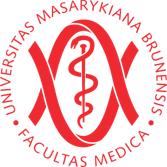 PULSED MAGNETIC THERAPY
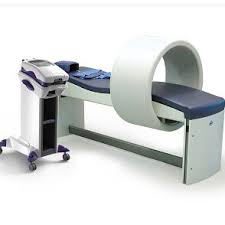 HISTORY

FOR THOUSANDS OF YEARS MAGNETS HAVE BEEN USED BY CHINESE, EGYPTIANS, GREEKS, ROMANS /and others/  TO HEAL.
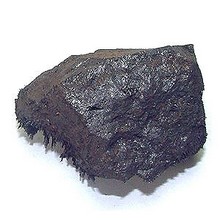 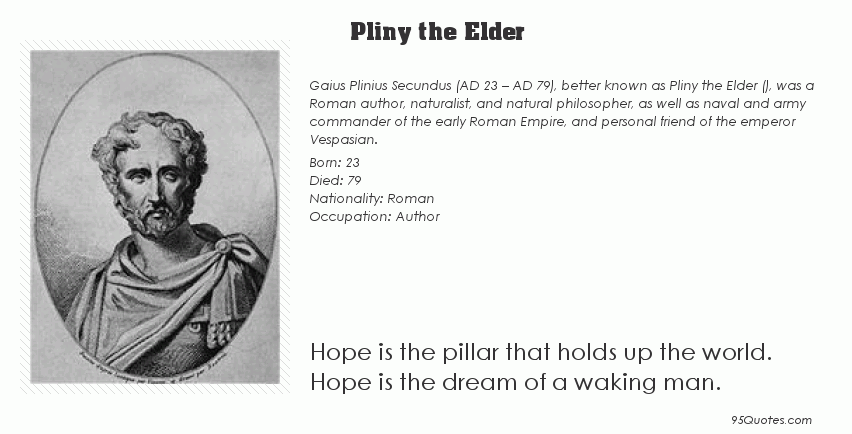 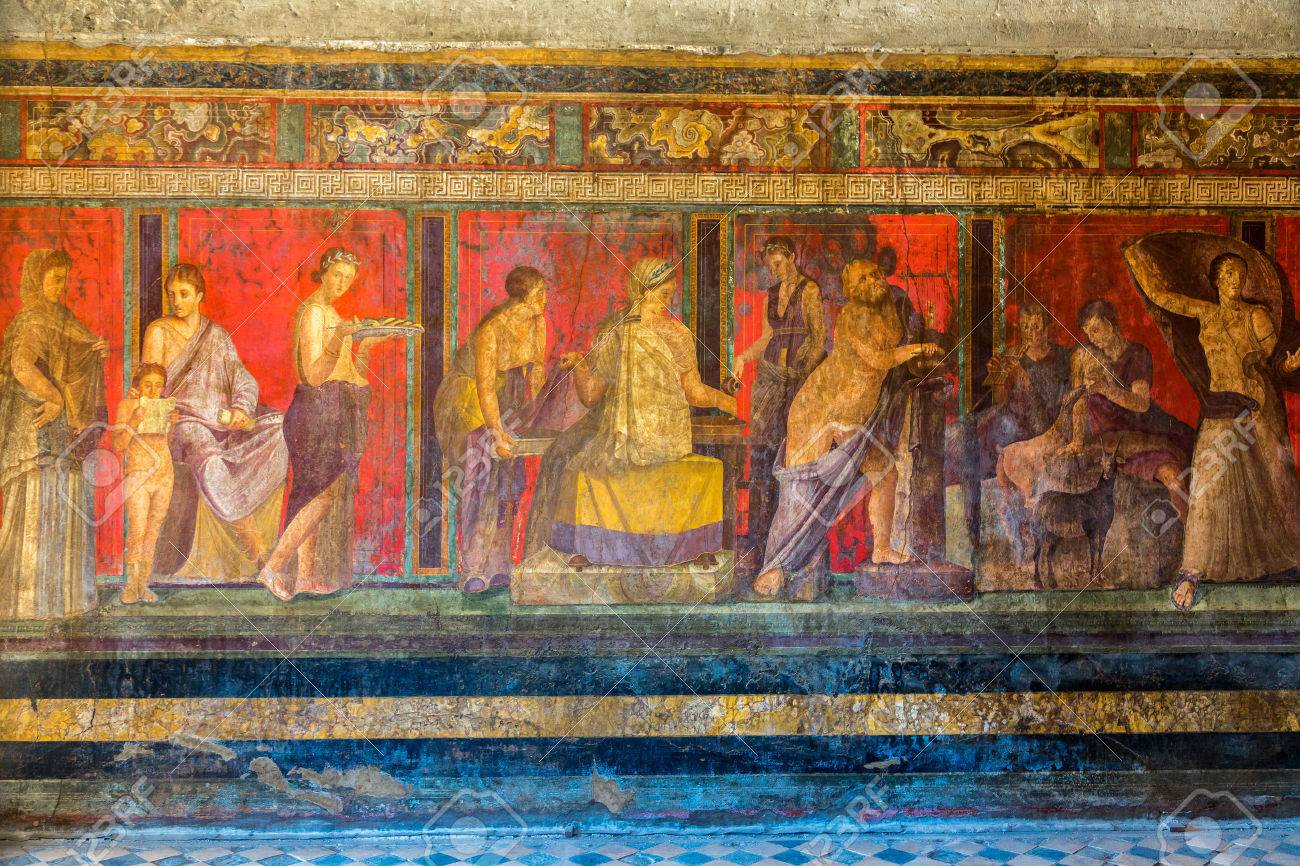 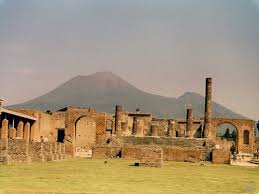 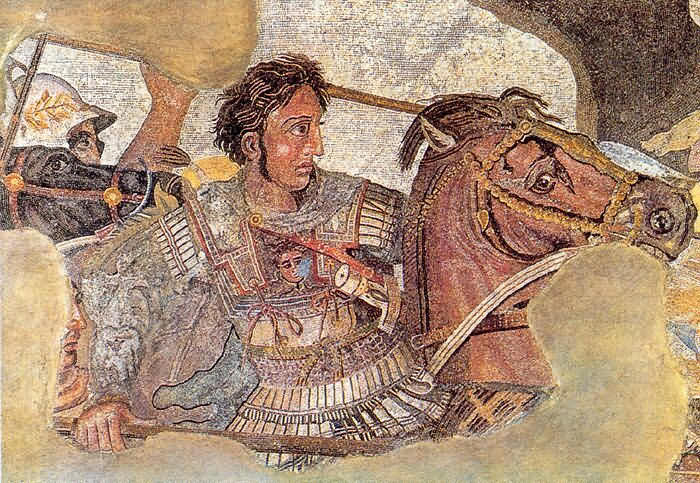 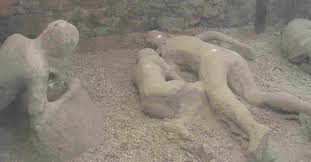 MAGNETIC FIELD-  EARTH: 0,04 mT
THERAPEUTIC  DOSE: 10-80 mT
NMR: 3 T
ELEKTROMAGNETIC INTERACTION:
Electric field  induces magnetic field


Magnetic field induces electric field
This situation is in our body too, so that electronic equipments in our body are KI for magnetotherapy
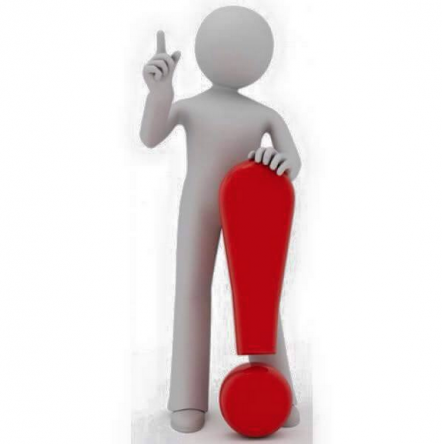 INDICATIONES:

Arthrosis
CRPSy
Tendinitis and tendovaginitis
Delayed healing
Burns
Fibromyalgia
Delayed bone splicing
Entrapments syndroms
Lumbabo
Spasticity
strains
cerebral pulsy
osteoporosis
KONTRAINDICATIONES:

Metals in human body, which can be heat in magnetic field/ silver Al, …/
Patients with kardiostulator or with defibrilator
Every electronic equipment in the body/pumps, encochlear machine../
Pregnancy
Tumors
Epilepsy/ aplic. on the head/
Serious circularory disorders
acute infection
Mycosis/non healing/
Hyperfunction of the thyroid gland
TREATMENT:

USUALLY LASTING 30 MINUTES
2-7x PER WEEK
10- 20 TIMES
WE CAN USE WITH:

LLLTh
Massage
Manual therapy
 balneotherapy
NOTE:

Patient have dress
No  cards
No metal on the body
NOTE:

Magnetic field has vagotropic efect
So that slow verticalization after  aplication in needed